What effect does exercise have on the muscles?
Science- Lifestyle
Miss Hummel
‹#›
[Speaker Notes: In this lesson we will learn about muscles and how they work. We will also learn what happens to our muscles when we exercise and how people strengthen and grow their muscles.]
Fill in the gaps: What do we need in a balanced diet?
There are 7 essential nutrients needed by the body. These are: 
C_______________
F__________
P_______ 
F_____
W______
M__________
V___________
Nutrient
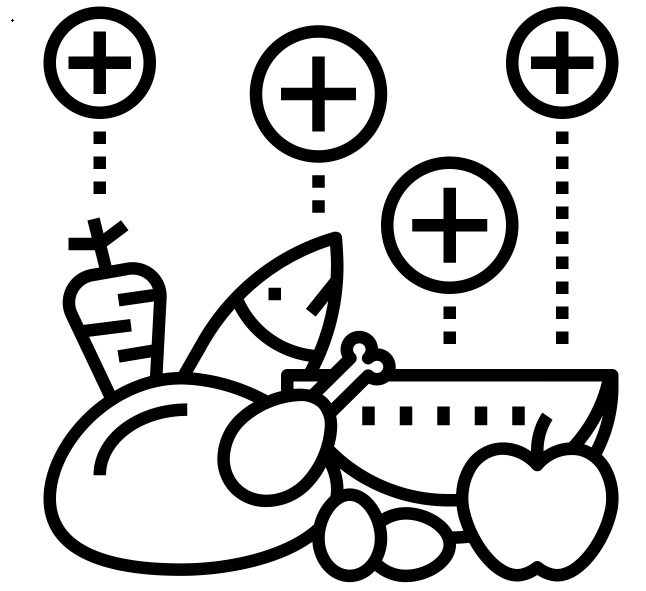 Credit:  Nutrition by Nithinan Tatah from the Noun Project
‹#›
Match up the nutrient to its role in your diet:
‹#›
Activity: What is a balanced diet?
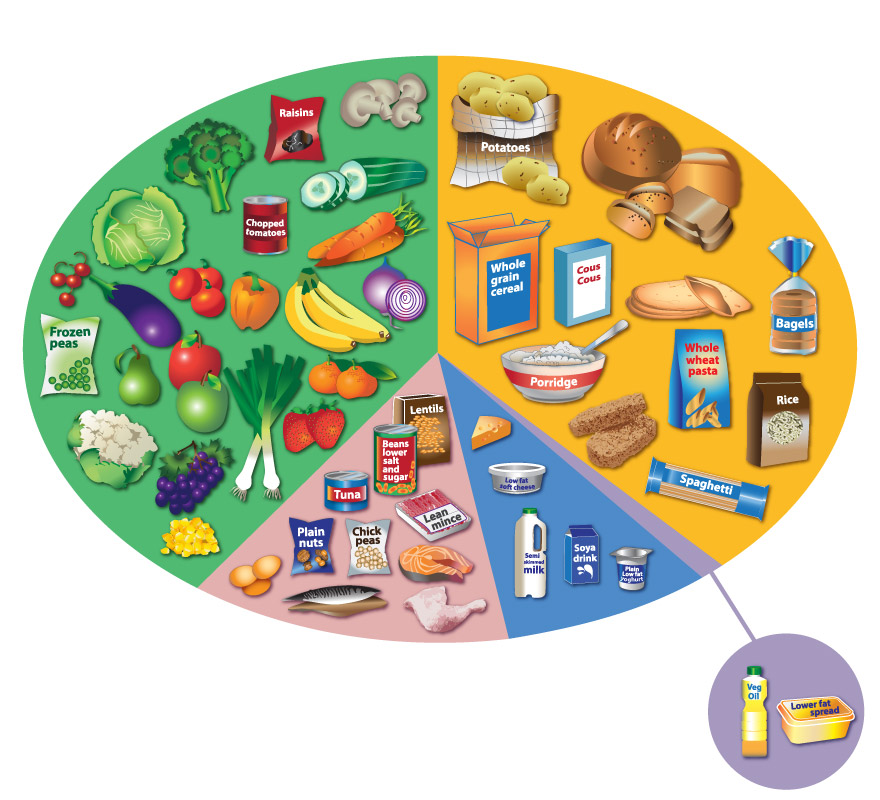 Credit: NHS - Eatwell plate
‹#›
Who needs the most energy?
Activity: Who needs the most energy?
A teacher
An office worker
A builder
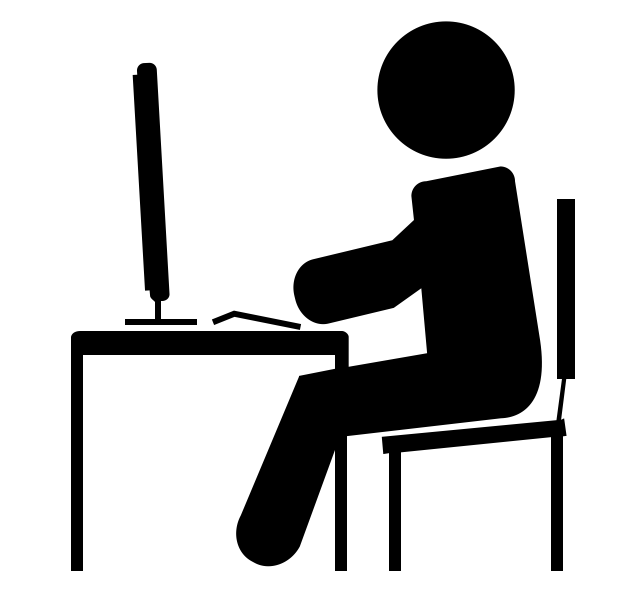 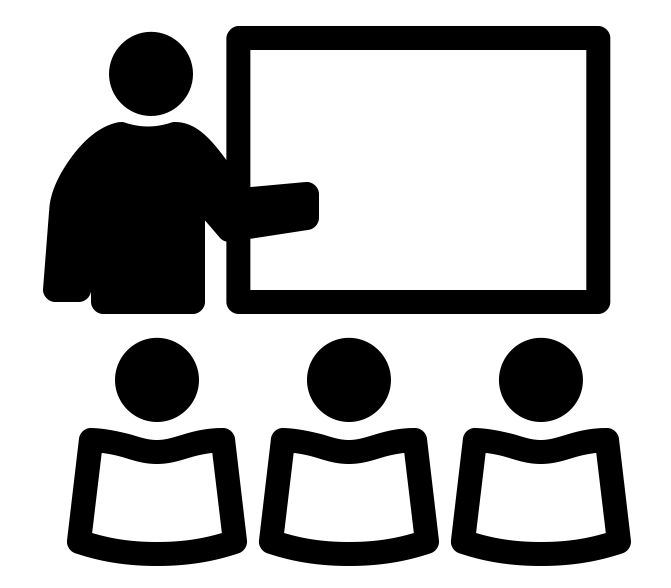 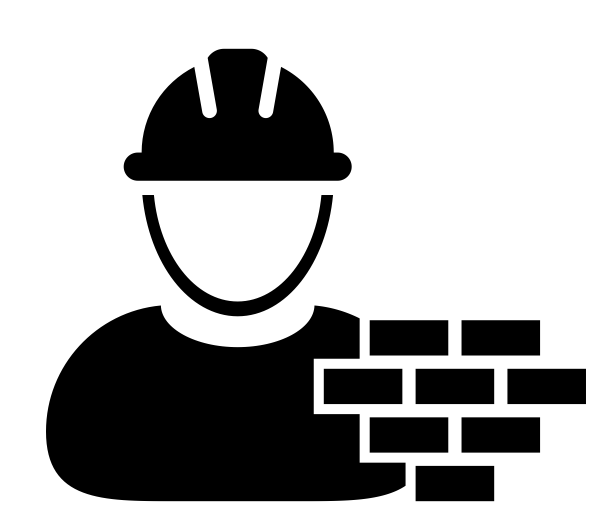 Credit: Teacher by Arif Fajar Yulianto from the Noun Project; Office worker by Mundo from the Noun Project;  builder by Wilson Joseph from the Noun Project
‹#›
Activity: What is nutritional deficiency?
What is a nutritional deficiency?
Nutritional deficiency
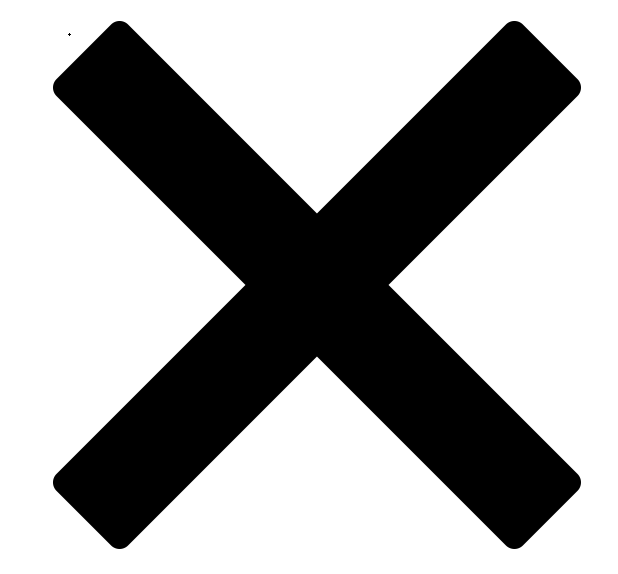 Credit: Cross by alvianwijaya from the Noun Project
‹#›
Answer these questions:
How many muscles are there in the body?
What must a muscle do to pull on a bone?
When one muscle in a pair contracts, what does the other do?
‹#›
Answers:
The human body contains more than 650 muscles. 
To pull on a bone a muscle must contract. 
When one muscle is contracting the other is relaxing.
‹#›
Answer these questions:
4. Describe the appearance of contracted muscles. 
5. Describe the appearance of relaxed muscles.
‹#›
Answers:
4. Contracted muscles are shorter and fatter. 
5. Relaxed muscles are longer and thinner.
‹#›
Answer this question:
What happens to the fibres in our muscles when they are used a lot or they need to create a large force?
‹#›
Answer these questions:
What happens to muscle fibres when they are used a lot?
Which phrase means ‘tightness’ of muscles?
Which food group is needed to provide the material to repair muscles?
‹#›
Answers:
When muscle fibres are used a lot they tear a little. 
The phrase muscle tone means ‘tightness’ of muscles. 
Proteins are required to repair muscles.
‹#›
Thinking Task:

For muscles to contract they need energy. 

Energy comes from the food we eat – how does it get to our muscles?